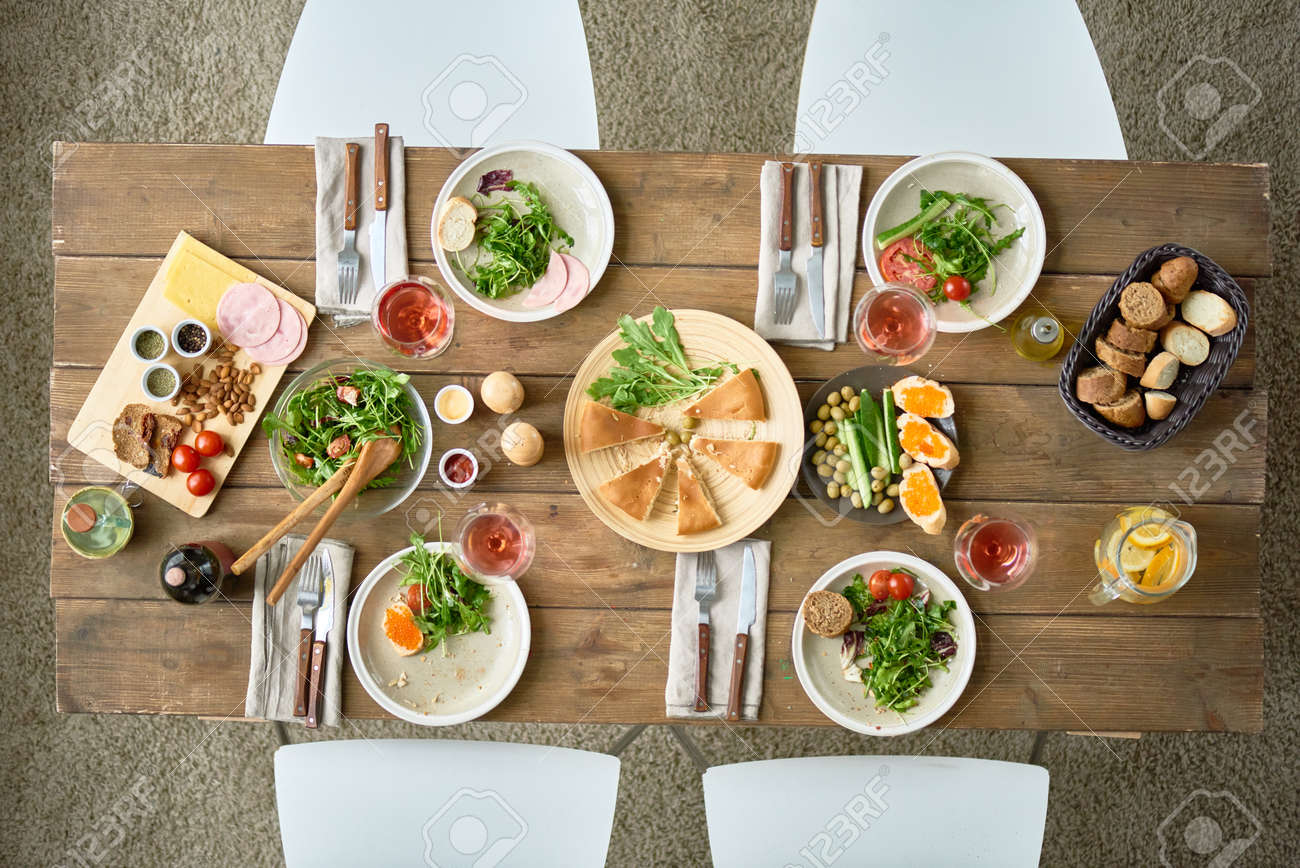 HTML TABLES Intro
How to make a table in html
Making a table:
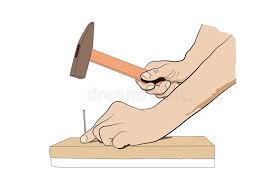 <table >
     <tr>
          <td> row1, col1 </td>
          <td> row1, col2 </td>
          <td>row1, col3</td>
     </tr>
     <tr>
          <td>row2,col1</td>
          <td>row2,col2</td>
          <td>row2,col3</td>
     </tr>
</table>
Looks like this in the browser
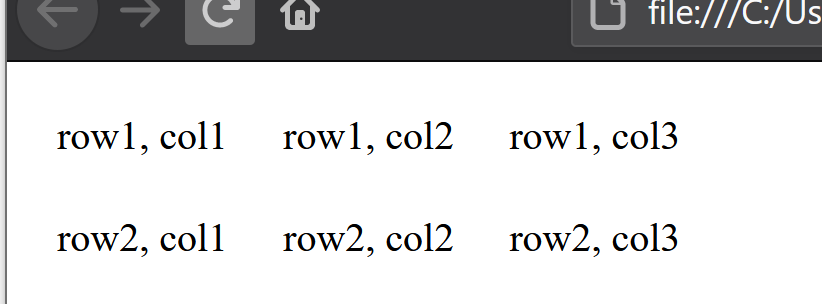 Note the same number of data cells per row!
<table></table>
Goes around the entire table 
<tr></tr> 
goes around each row
<td></td>
goes around each data cell in a row (think column)
YOU MUST HAVE THE SAME NUMBER OF DATA CELLS IN EACH ROW!!!
2-2
Adding Table Borders
In the head section of your html page, add:
<style>
   td {
	border-style:solid; 
	border-width: 2px; 
	border-color:blue;
           }
   table {
	border-style:solid; 
	border-width: 2px; 
	border-color:red;
          }
</style>
Your Entire Web Page now:
<!Doctype html>
<html lang = "en">
	<head>
		<meta charset = "utf-8">
		<title> My First Web Page </title>
		<style>
		   td {
			border-style:solid; 
			border-width: 2px; 
			border-color:blue;
		   }
		   table {
			border-style:solid; 
			border-width: 2px; 
			border-color:red;
		   }
		</style>

	</head>
	<body>
	  <table>
        <tr>
          <td> row1, col1 </td>
          <td> row1, col2 </td>
          <td> row1, col3</td>
        </tr>
        <tr>
          <td>row2, col1</td>
          <td>row2, col2</td>
          <td>row2, col3</td>
        </tr>
	  </table>
	</body>
</html>
What it looks like in your browser
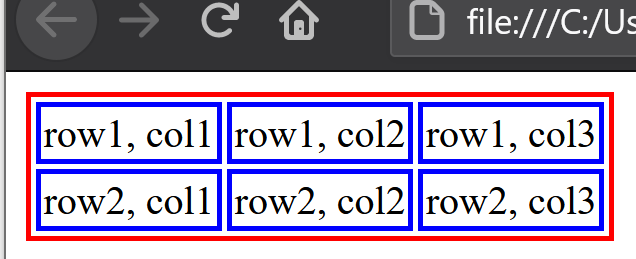 2-3
This is CSS! 
(but we’re doing it here so you can see the table better)
Adding table Headers
<table >
     <tr>
          <th>head for col1</th>
          <th>head for col2</th>
          <th>head for col3</th>
     </tr>
     <tr>
          <td> row1, col1 </td>
          <td> row1, col2 </td>
          <td>row1, col3</td>
     </tr>
     <tr>
          <td>row2,col1</td>
          <td>row2,col2</td>
          <td>row2,col3</td>
     </tr>
</table>
Looks like this in the browser
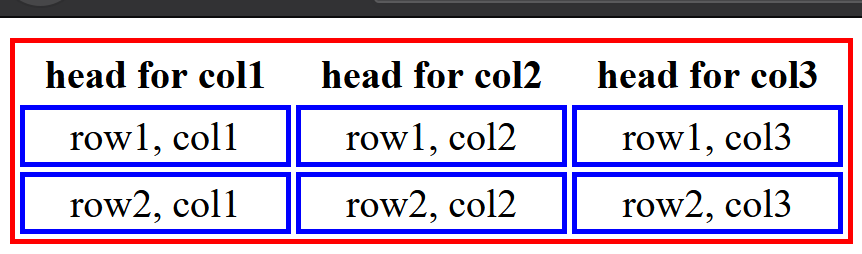 Same number of table headers as data cells per row!
<th></th>
Goes around titles for columns
Like <td></td> but for the data cells that old the header info
2-4
Basic Table Rules:
<table></table> goes around entire table
Only <tr></tr> can go inside tables 
<tr></tr> (table row tag) goes around each row in a table
Only <th></th> or <td></td> can go inside of table rows (<tr>)
<th></th> (table header tag) goes around table column heads
Plain text, paragraphs, <h1>…<h6> tags can all go in between the <th></th> tag
<td></td> (table data cell tag) goes around table data cells 
Plain text, paragraphs, <h1>…<h6> tags can all go in between the <td></td> tag

EACH TABLE ROW MUST HAVE THE EXACT SAME NUMBER OF DATA CELLS!!!
This is the thing everyone messes up!
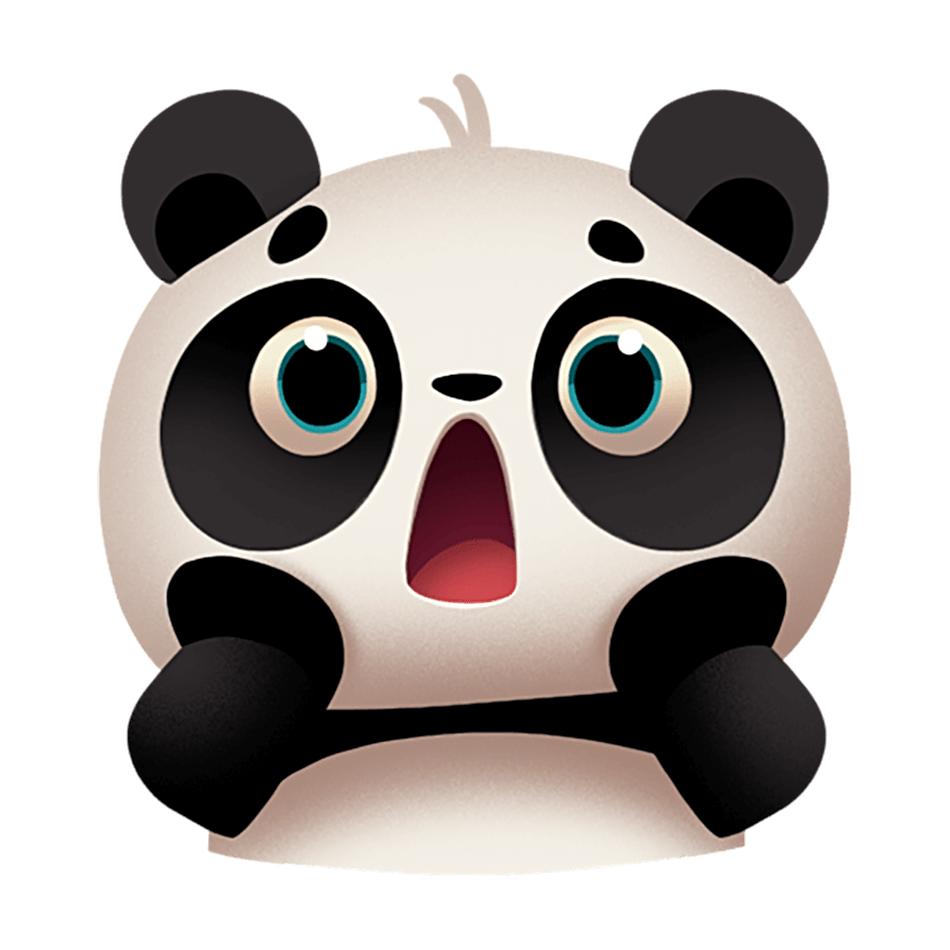 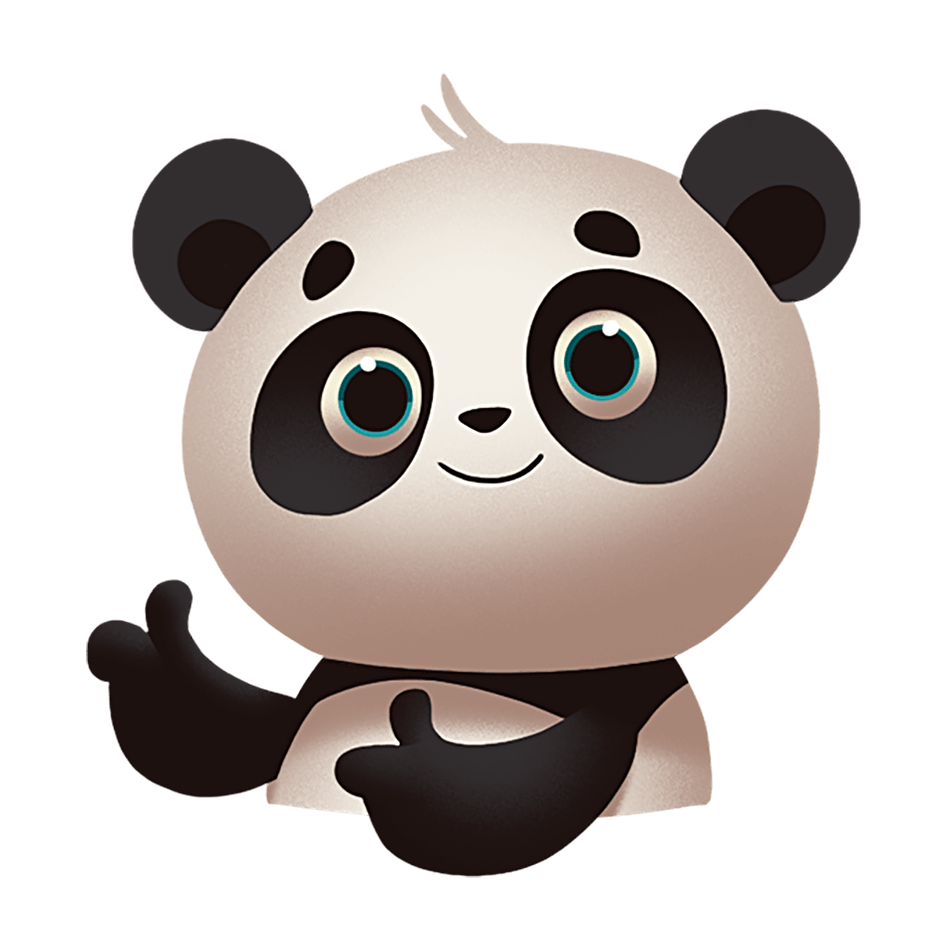 YES
NO
<table >
     <tr>
          <td> row1, col1 </td>
          <td> row1, col2 </td>
          <td>row1, col3</td>
     </tr>
     <tr>
          <td>row2,col1</td>
          <td>row2,col2</td>
          <td>row2,col3</td>
     </tr>
</table>
<table >
     <tr>
          <td> row1, col1 </td>
          <td> row1, col2 </td>
          <td>row1, col3</td>
     </tr>
     <tr>
          <td>row2,col1</td>
          <td>row2,col2</td>
     </tr>
</table>
Row 1: 3 data cells!
Row 2: 2 data cells 
Both rows have 3 data cells! 
2-5
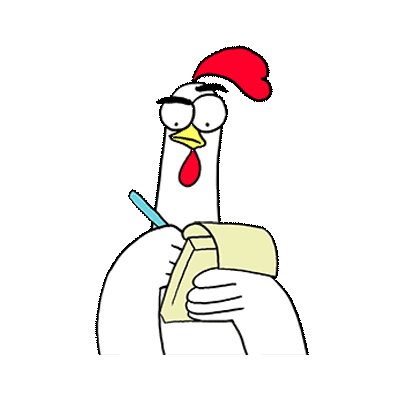 Take-aways!
<table></table> says everything between those tags is a table
<tr></tr> for rows
<td></td> for data cells
<th></th> for table headers
The ONLY place you can put text/paragraphs/headers/images/etc. is between the <td> and <td> tag set and the <th></th> tag set.
ALL rows in a table must have the exact same number of data cells!!! 

You can add css to see the table borders
More about tables is coming!
2-6